Государственное бюджетное специальное (коррекционное) образовательное учреждение для обучающих, воспитанников с ограниченными возможностями здоровья общеобразовательная школа №10 VIII вида г. Белореченска Краснодарского края
(ГБС(К)ОУ школа №10 г. Белореченска)
Урок профильного труда
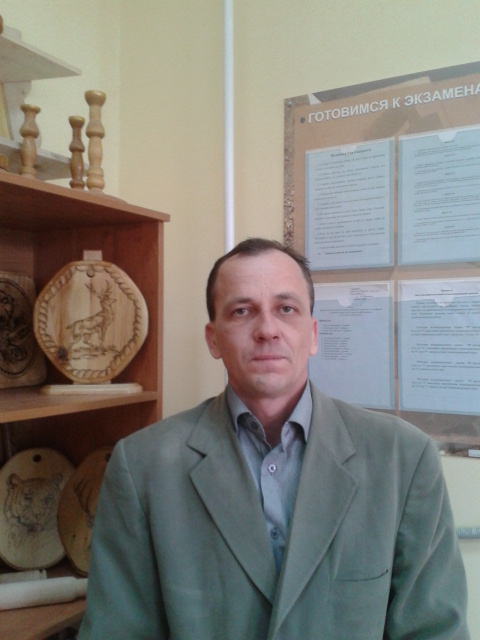 Тема урока: «Технология точения древесины на токарном станке»
Часть 1
Составил:                                                        учитель профильного труда                                                       Данильченко Н.Н.
Цели урока:
Воспитать трудолюбие, взаимоуважение.
Научить учащихся выбирать и крепить детали, определять диаметр заготовки, отбирать режущий инструмент для выполнения чернового и чистового точения с учетом свойств древесины.
Развить координацию движения, мелкую моторику рук, пространственное мышление.
Контролировать качество обрабатываемой древесины.
Задачи урока
Образовательные:
Ознакомить учащихся с приемами работы на токарном станке по обработке древесины, подбору и креплению заготовки на станке, правильным отбором режущего инструмента для чернового и чистового точения.
Формировать и развивать умения и навыки работы на токарном станке при точении заготовок.
Ознакомить с правилами техники безопасности при работе на токарном станке по обработке древесины.
Развивающие:
Способствовать развитию речи учащихся, умению правильно излагать названия деталей станка, инструментов и их назначения.
Формировать и развивать познавательный интерес учащихся по изучению приемов работы на станке по точению деталей.
Способствовать формированию и развитию самостоятельности учащихся при работе при токарном станке по дереву.
Воспитательные:
Способствовать формированию и развитию нравственных, трудовых и эстетических качеств личности.
Воспитание ответственности, бережного отношения к оборудованию и инструментам.
Брейн-ринг по теме: «Токарный станок»
ВОПРОСЫ:
Опора для шпинделя.
Вращающийся вал с устройством для закрепления заготовки.
Часть станка, поддерживающая заготовку.
Точение вдоль оси вращения заготовки.
Перемещение стамески перпендикулярно оси вращения заготовки.
Обработка снятием стружек, поверхности тел вращения.
Вращательное движение заготовки.
Точение на токарном станке
При точении на токарном станке процесс резания заключается в снятии поверхностного слоя обрабатываемой заготовки в виде стружки. При этом заготовка вращается, а стамеска перемещается относительно заготовки.
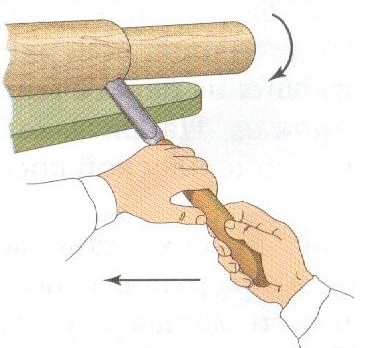 Подготовка заготовки к точению
Подготовка заготовки к точению включает следующие операции:
Отрезка по длине с учетом припусков на обработку.
Осмотр состояния древесины (влажность, пороки).
Разметка центров вращения и подготовка заготовки для точения на токарном станке.
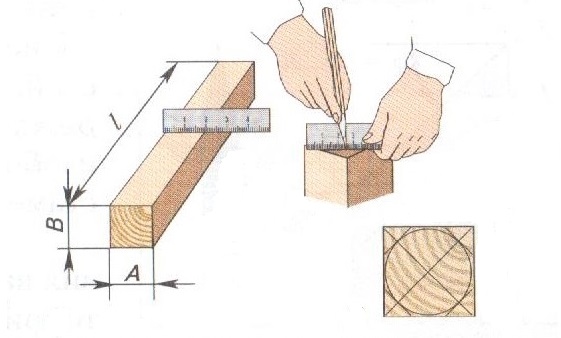 Виды крепления заготовки
После разметки, заготовку крепят на станке:
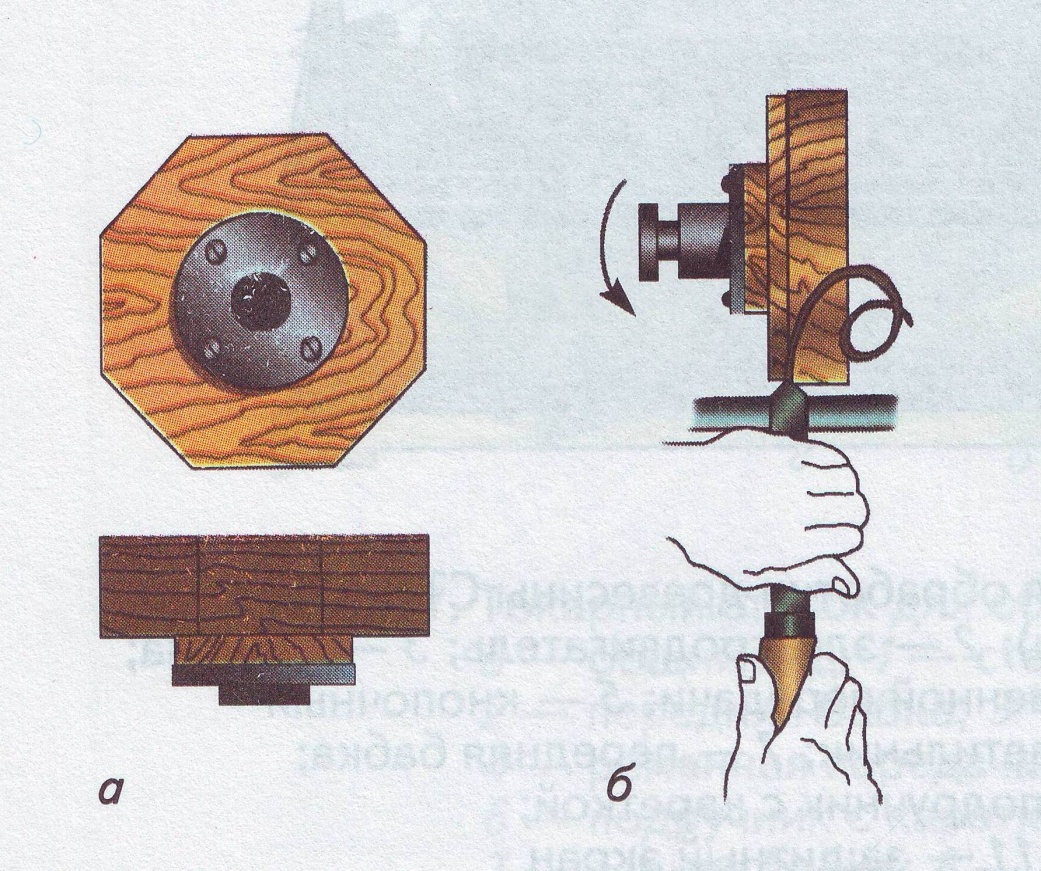 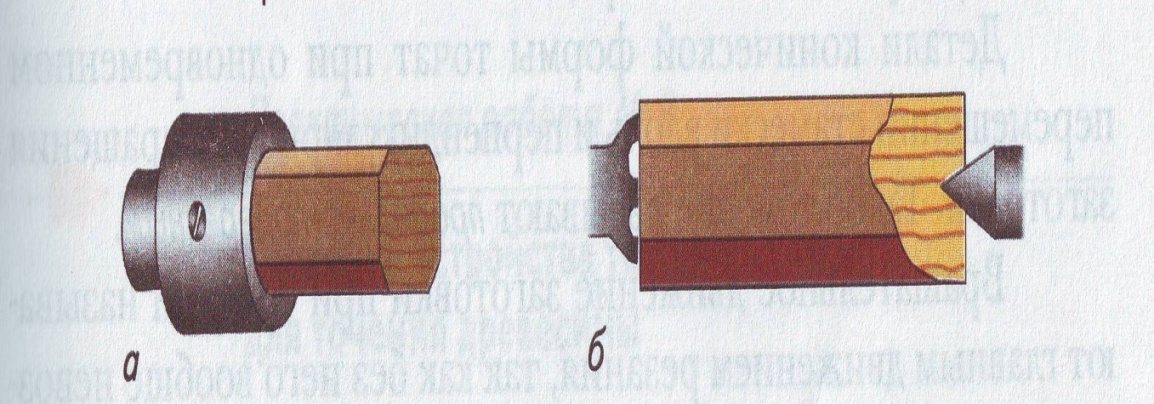 а – в патроне 
б – трезубцем с поджатым центром 
      задней бабки
На планшайбе
Виды стамесок
Посмотрите какие бывают виды стамесок:











а – желобчатая  полукруглая выпуклая;       лезвие полоской косой токарной стамески 
б – желобчатая полукруглая вогнутая;          1. Передняя поверхность
в – плоская косая.                                                    2. Носок                                  
                                                                                        3. Режущая кромка      
                                                                                        4. Пятка
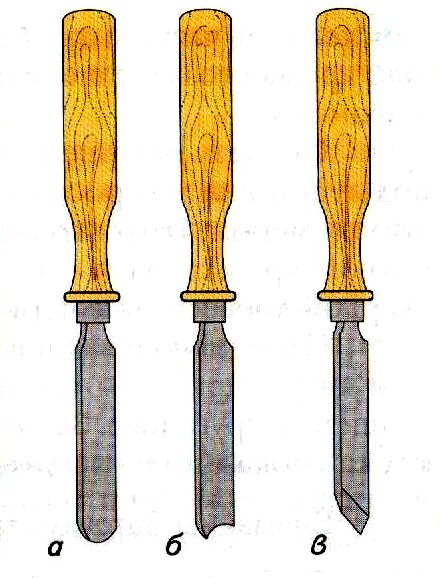 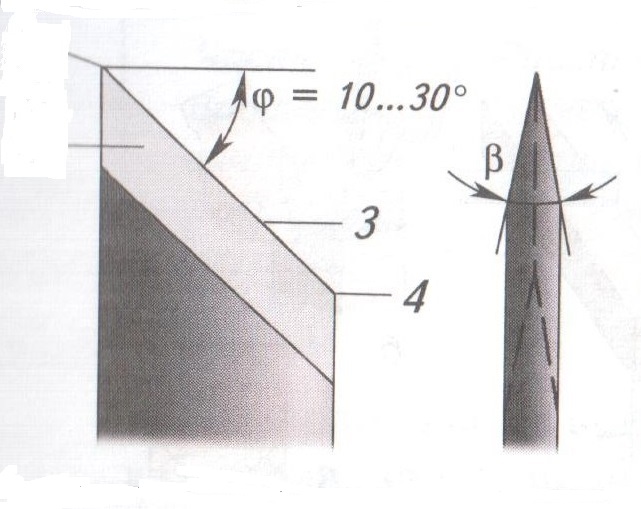 Заточка лезвия стамески
Переднюю и заднюю поверхности затачивают на наждачном круге:

                                                                                             








а – заточка плоской стамески                                        правка и доводка лезвия стамески на
б – заточка полукруглой стамески                                наждачном бруске
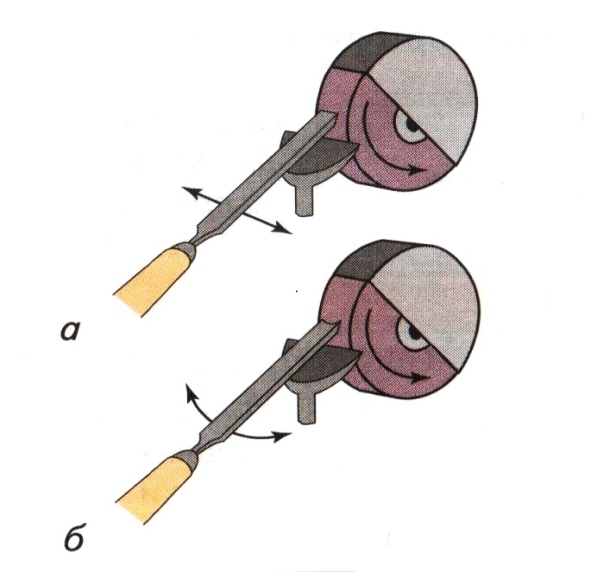 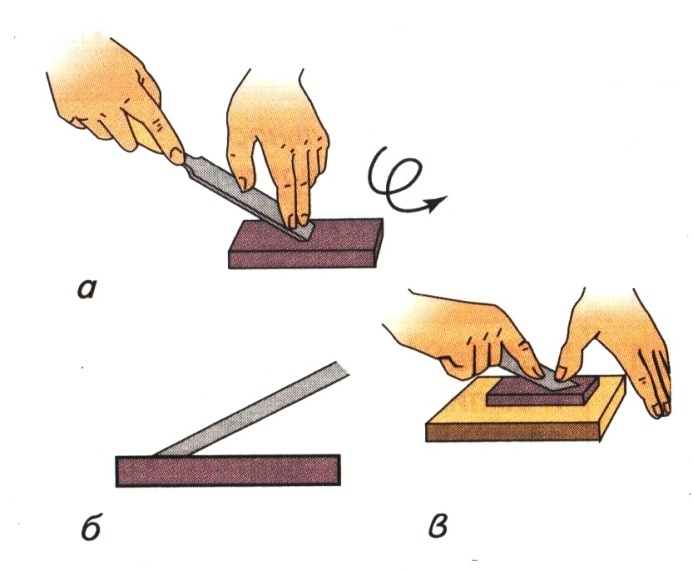 Технологическая карта. Изготовление картофелемялки.
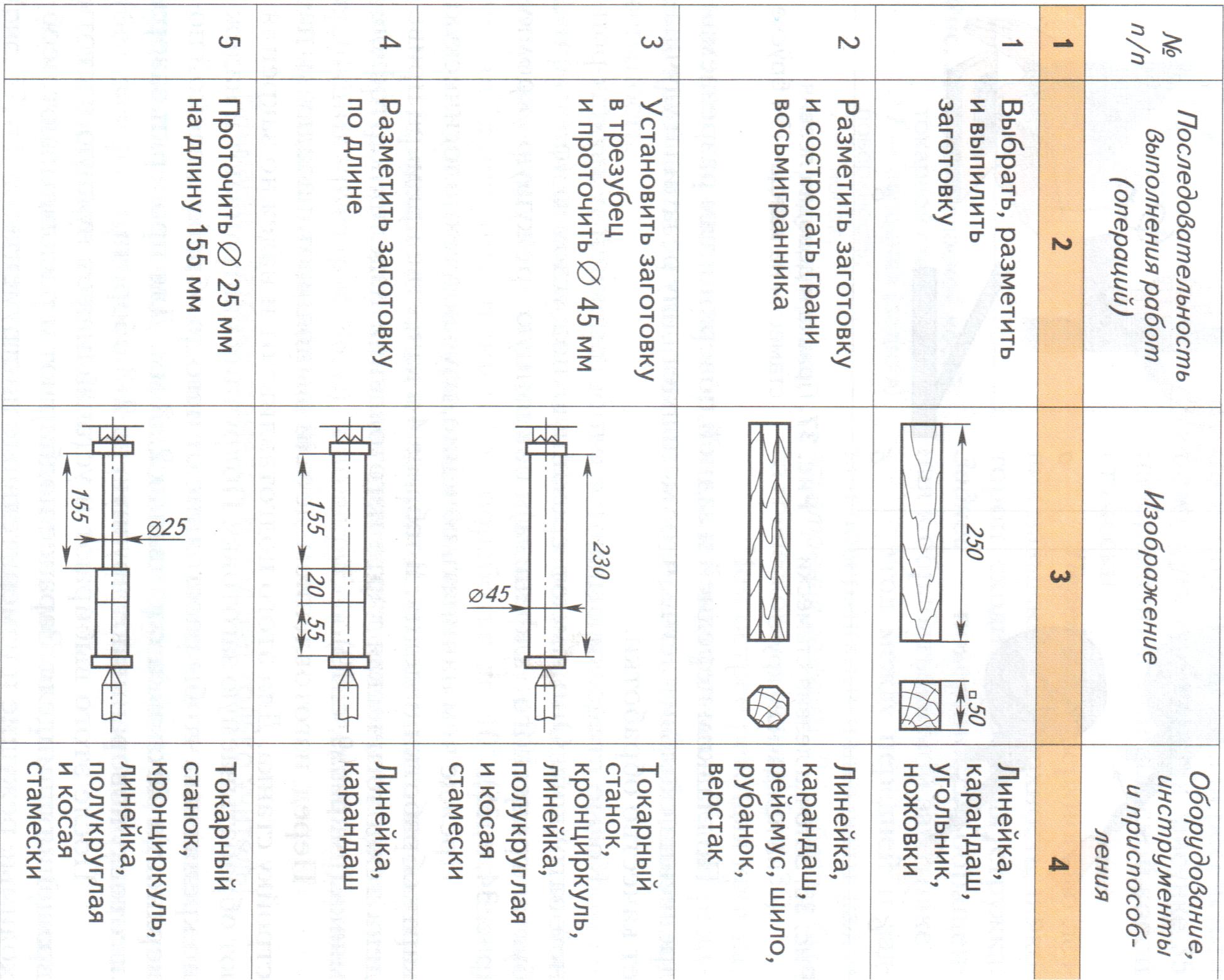 Технологическая карта. Изготовление картофелемялки.
.
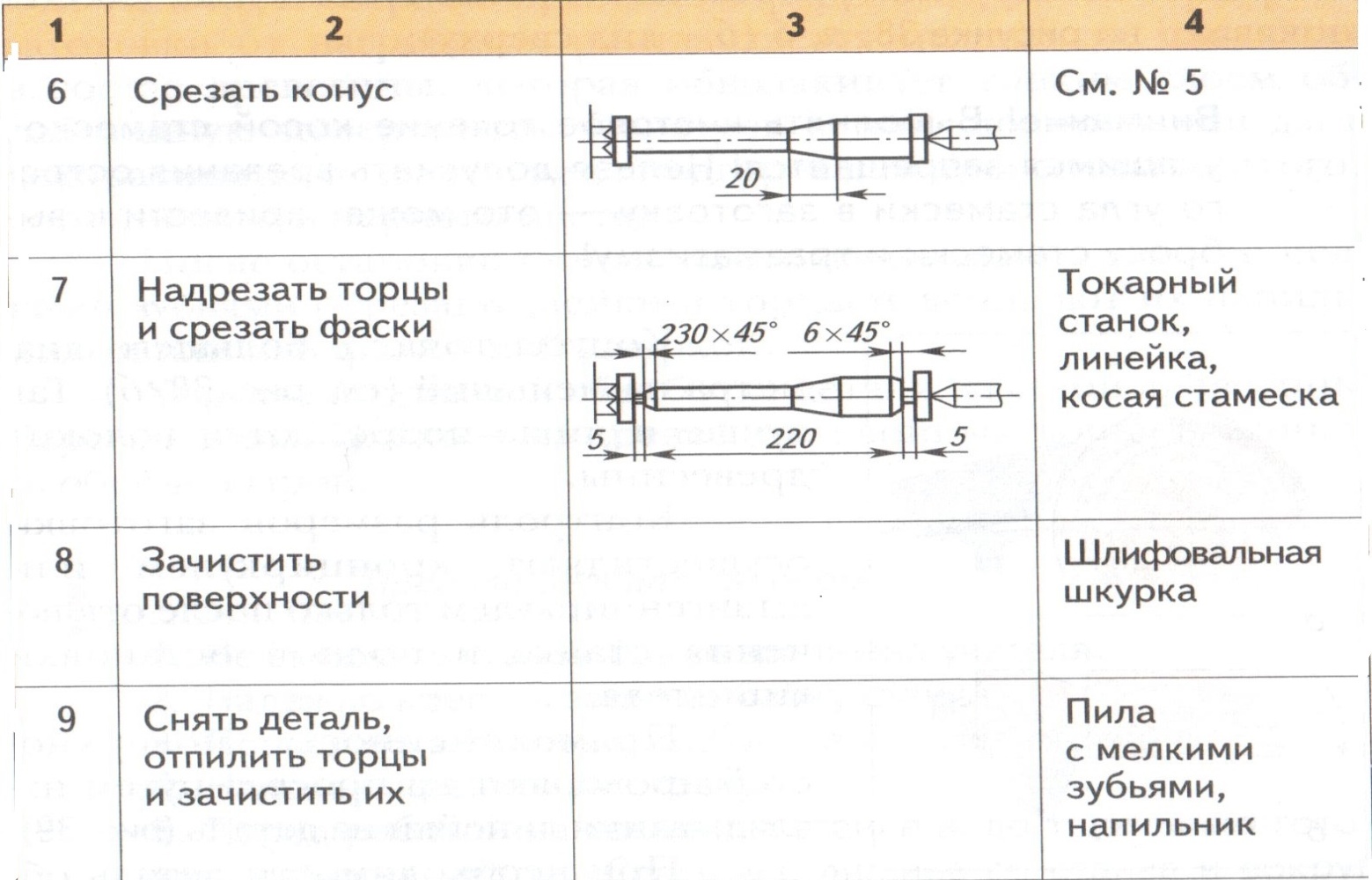